CO2013/CO3013
Web TechnologiesWeek 5
CO2013/CO3013Web Technologies
1
30-Oct-12
Outline for today
The usual...
Work hand-in
JavaScript functions
HTML events
Project ideas?
CO2013/CO3013Web Technologies
2
Next 2 weeks...
Next week is “enrichment activities week”
No lecture Tuesday 30th October
No lab class Thursday 1st November
... Lots of time to finish the exercises and the reading in order to make progress on Minesweeper!
That week  might be a good week to ask for feedback on work – email me if you want to book some time.
CO2013/CO3013Web Technologies
3
More copies of CSS3 book in LRC
If you want more help with CSS I’d recommend the CSS3 book:
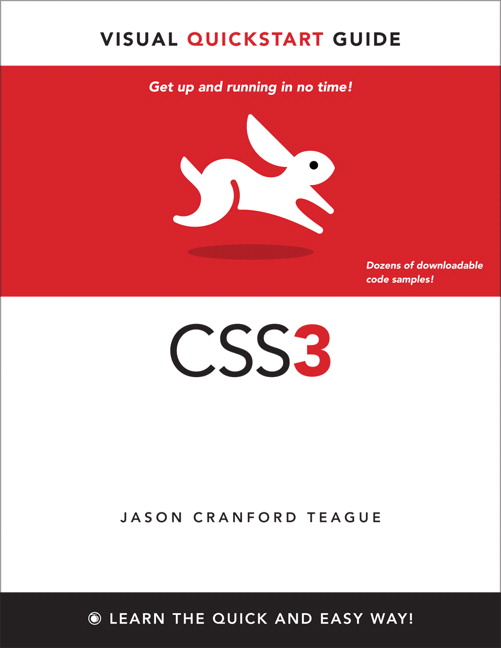 CO2013/CO3013Web Technologies
4
For the next 2 weeks: JavaScript
“JavaScript for the WWW”
Chapters 1—3 + 10 (DOM: 7e=ch. 11)
“Head First JavaScript”
Chapters 1—2 + 3—5
“Learning JavaScript”
Chapters 1—3 + 9—10
Or
Gosselin “JavaScript 3e”
Ch1 introduces JS, Ch2 introduces JS variables etc.
“JavaScript A programmer’s companion”
chapters 1~5.
ETC…
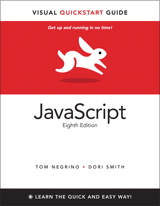 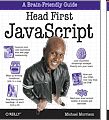 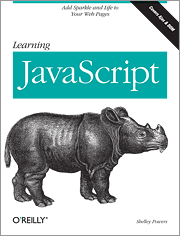 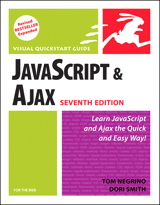 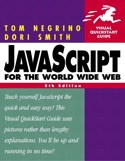 CO2013/CO3013Web Technologies
5
How much of the reading have you done?
0% (none of it)
33% (about a third)
50% (half)
67% (most of it)
100% (all of it)
What reading?
CO2013/CO3013Web Technologies
6
[Speaker Notes: reading progress.ppv]
What’s your module mark so-far?
There are quizzes?... for marks?!!!!!!... OMFG!
0% (no quizzes@100% for 1% each)
0—1% ( 1 quiz@100%)
1—2% ( 2 quizzes@100%)
2—3% ( 3 quizzes@100%)
3—4% ( 4 quizzes@100%)
CO2013/CO3013Web Technologies
7
[Speaker Notes: reading progress.ppv]
Deadline reminders
1st Group Project hand-in
08/11/12
Stages 0 & 1
Feel-free to submit more for feedback if you’re ahead of the lectures but I’ll only mark 0&1 so only 0&1 are fixed at this point...
1st in-class test
22/11/12 ... Ages?!
2nd in-class test
13/12/12 ... AGES!!!
CO2013/CO3013Web Technologies
8
JavaScript in the browser environment
9
Where all the mess occurs!
CO2013/CO3013Web Technologies
Introducing JavaScript: Date
var newdate = new Date();
newdate contains a Date object with the current date and time
var newdate = new Date(year,month,day, 					hour,min,sec,ms);
All but year, month & day are optional (from the right)
Date(year, month, day [, hour, [min, [sec, [ms]]]]);
var newdate = new Date(milliseconds);
ms since 1st Jan 1970 (Unix epoch) - argument is a number
var newdate = new Date('date string');
Parses ‘date string’ according to Date.parse() which is a static Date method.
Format is not standardised by ECMA but the formats used by Date.toString() and Date.toUTCString() are recognised …
CO2013/CO3013Web Technologies
10
UTC variants,
like
getUTCHour()
implementation-specific
output – see exercise
Introducing JavaScript: Date
Date var newdate = new Date(); current date and time	= new Date(y,m,d,h,min,s,ms); 	= new Date(milliseconds); ms since 1st Jan 1970 (Unix)	= new Date('date string');
Methods:
newdate.getDate()		day of monthnewdate.getDay()		day of weeknewdate.getFullYear()	yyyynewdate.getMonth()		monthnewdate.get{Hours,Minutes,Seconds}()newdate.toDateString()	newdate.toTimeString()	newdate.toLocaleString() newdate.valueOf()		Unix system time (ms)
CO2013/CO3013Web Technologies
11
After d = new Date(); how do I reliably get the correct number for this year, 2011?
getYear
d.getYear
d.getYear()
getFullYear
d.getFullYear
d.getFullYear()
12
CO2013/CO3013Web Technologies
[Speaker Notes: NB: Whilst getDate() works in IE, according to the ECMAScript specification (which Firefox follows) the Y2K bug is preserved...]
Date Year and “Y2k”
The getYear method is not Y2k-compliant, and runningnew Date().getYear() in 2005 may return "105" because getYear() returns the year minus 1900…
getYear was deprecated in ECMAScript Version 3 and replaced with getFullYear().
Internet Explorer changed getYear to work like getFullYear() and make it Y2k-compliant, while Mozilla kept the standard behaviour.
CO2013/CO3013Web Technologies
13
Example (url)
<!DOCTYPE html PUBLIC "-//W3C//DTD XHTML 1.0 Transitional//EN"         "http://www.w3.org/TR/xhtml1/DTD/xhtml1-transitional.dtd">
<html>
<head><title>Example</title></head>
<body>
<p>
  <script type="text/javascript">
		var now = new Date();    document.write("It's" + now.getYear() + "!");
  </script>
</p>
</body></html>
CO2013/CO3013Web Technologies
14
Getting the current year in yyyy
var yyyy = new Date().getFullYear()
var yyyy = Date().getFullYear()
var d=new Date();var yyyy = d.getFullYear();
new Date().getFullYear(yyyy);
var d=new Date();d.setFullYear(yyyy);
CO2013/CO3013Web Technologies
15
Back to the JavaScript language
16
for  loops
CO2013/CO3013Web Technologies
JavaScript for loops
Easiest illustrated with an example:


for (var i=0; i<10; i++) {
	document.write('<p>Hi!</p>')
}
initialise “i=0”
test “i<10?”
increment “i=i+1”
(url)
CO2013/CO3013Web Technologies
17
Example
Write some JavaScript to put five table rows each with one cell into a page…
Use the document.write method inside a loop
for (var i=1; i<=5; i++) {
   document.write('<tr><td>'); //open row & cell
   document.write('Cell '+i); //write text
   document.write('</td></tr>'); //close cell & row
}
(url)
CO2013/CO3013Web Technologies
18
Exercise:Write some JavaScript to put five table rows each with five columns into a page…Use the document.write methodHow many for loops to do 5 rows by 5 columns?
One
Two
Three
Four
Five
Ten
Twenty-five
No idea!
19
CO2013/CO3013Web Technologies
Exercise
Write some JavaScript to put five table rows each with five columns into a page…
Use the document.write method
CO2013/CO3013Web Technologies
20
5x5
<table>
<tr>
<td>1</td> <td>2</td> <td>3</td> <td>4</td> <td>5</td> </tr>
<tr>
<td>1</td> <td>2</td> <td>3</td> <td>4</td> <td>5</td> </tr>
<tr>
<td>1</td> <td>2</td> <td>3</td> <td>4</td> <td>5</td> </tr>
<tr>
<td>1</td> <td>2</td> <td>3</td> <td>4</td> <td>5</td> </tr>
<tr>
<td>1</td> <td>2</td> <td>3</td> <td>4</td> <td>5</td> </tr>
</table>
21
CO2013/CO3013Web Technologies
Exercise
Write some JavaScript to put five table rows each with five columns into a page…
Use the document.write method
for (var i=0; i<5; i++) {
   document.write('<tr>');
   for (var j=0; j<5; j++) {
      document.write('<td>' + j + '</td>');
   }
   document.write('</tr>');
}
CO2013/CO3013Web Technologies
22
Aside
23
Quick project discussion…
CO2013A/CO3013AWeb Technologies
Project
Stage 1: Drawing the board
Use a table for simplicity
So each tile is a <td>
Or
<div> CSS 	position:absolute;	top:...;	left:...
<div> CSS	float ;-)
So each tile is a <div>
Easy to identify each cell with an ID
CO2013A/CO3013AWeb Technologies
24
Example: Empty grid
<script type="text/javascript">
	document.write('<table>');
	for (var row=0; row<8; row++) {
		document.write('<tr>');
		for (var col=0; col<8; col++) {
			document.write('<td>&nbsp;</td>');
		}
		document.write('</tr>');
	}
	document.write('</table>');
</script>
CO2013A/CO3013AWeb Technologies
25
Example: Chessboard
<script type="text/javascript">
	document.write('<table id="chessboard">');
	var colour = 'white';
	for (var row=0; row<8; row++) {
		document.write('<tr>');
		for (var col=0; col<8; col++) {
			document.write('<td class="');
			document.write(colour . '">');
			document.write('">');
			document.write('&nbsp;</td>');
			if (colour=='white') colour='black';
			else colour='white';
		}
		document.write('</tr>');
		if (colour=='white') colour='black'; else colour='white';
	}
	document.write('</table>');
</script>
(url)
CO2013A/CO3013AWeb Technologies
26
Chessboard: shorter code
Replace:
document.write('<td class="');
document.write(colour>');
document.write('">');
document.write('&nbsp;</td>');
	with one statement:
document.write(	'<td class="', colour, '">', 	'">', '&nbsp;</td>' );
Use a ternary operator for quick if-test assignments:
if (colour=='white')colour='black';else colour='white';
colour = (colour=='white')?'black':'white';
CO2013/CO3013Web Technologies
27
Chessboard
Identifying the cells using the id attribute:
document.write('<td ','id="r', row, 'c', col, '">');
	document.write('&nbsp;</td>');
Gives us cells like
<td id="r1c1">&nbsp;</td>
<td id="r1c2">&nbsp;</td>
/* ... Etc ...*/
<td id="r8c1">&nbsp;</td> /* etc. */
Use CSS to set the tiles' height & width and the &nbsp; is entirely unnecessary…
CO2013A/CO3013AWeb Technologies
28
Minesweeper stage 2: Random mines!
We’ll talk later about techniques to do this.
... But if you wanted to read ahead over the next 2 weeks (since there is no TW6 lecture ) then this needs
Ideally the HTML/JavaScript onload event and a JavaScript function
<body onload="setup()">
	but I’d happily accept randomisation within document.write code for stage 2.
JavaScript Math.random() and some logic to add 10 mines, randomly placed, but never overlapping...
CO2013/CO3013Web Technologies
29
Quick mid-module review
30
CO2013/CO3013Web Technologies
On a scale of 1 to 5, how much progress do you feel you’ve made with the module?
Virtually no progress: I know nothing new and have remembered little
 Some progress: I've learnt or remembered something
 OK: I'm making steady progress
 Good: I've learnt something and feel comfortable so-far
 Excellent: I've learnt and remembered a lot
CO2013/CO3013Web Technologies
31
[Speaker Notes: 1to5progress.ppv]
What would you like more of?
Exercise-style examples 
Project-style examples
Lecture notes
Lab assistants
Lab time
Reading
Quizzes
Nothing 
CO2013/CO3013Web Technologies
32
[Speaker Notes: 1to5progress.ppv]
What would you like less of?
Exercise-style examples 
Project-style examples
Lecture notes
Lab assistants
Lab time
Reading
Quizzes
Nothing 
CO2013/CO3013Web Technologies
33
[Speaker Notes: 1to5progress.ppv]
What would I like less or more of?
Less
Talking
Lateness
Absence
More
Attention
Progress with the exercises
Reading being done
CO2013/CO3013Web Technologies
34
[Speaker Notes: 1to5progress.ppv]
Back to the JavaScript language
35
for  loops
CO2013/CO3013Web Technologies
increment operator“i=i+1”
JavaScript while loops
while (condition) {
	statement
}
i=0;
while (i<10) {
	document.write('<p>Hi!</p>');
	i++;
}
CO2013/CO3013Web Technologies
36
increment operator“i=i+1”
JavaScript do loops
do {
	statement
} while (condition);
i=0;
do {
	document.write('<p>Boo!</p>');
	i++;
} while (i<10);
CO2013/CO3013Web Technologies
37
while/do…while: Difference? No!
i=0;
while (i<10) {
	document.write('<p>Hi!</p>')
	i++;
}

i=0;
do {
	document.write('<p>Boo!</p>')
	i++;
} while (i<10);
URL
CO2013/CO3013Web Technologies
38
while/do…while: Difference? Yes!
i=100;
while (i<10) {
	document.write('<p>Hi!</p>')
	i++;
}


i=100;
do {
	document.write('<p>Boo!</p>')
	i++;
} while (i<10);
URL
CO2013/CO3013Web Technologies
39
JavaScript
40
Logic, if-tests and Booleans (true/false)
CO2013/CO3013Web Technologies
JavaScript if statements
if (condition) statementelse statement;
statement can be compound:
{
	statement1;
	statement2;
	…
}
condition is a logical (Boolean) expression
CO2013/CO3013Web Technologies
41
JavaScript: Boolean type
A true boolean type
The reserved words true and false are distinct from 1 and 0.
Often automatically converted to/from numbers
Booleans are ‘primitive types’ passed by value (or copy) rather than by reference.
CO2013/CO3013Web Technologies
42
[Speaker Notes: The JS interpreter converts types on the fly, e.g. numbers convert to strings automatically when printed. This has important consequences when comparing different data types… (of which more later)]
JavaScript conditions
==		equality	(not assignment)
===		identity	(not equality)
!=			not equal to
!==		not identical to
<			less than
<=		less than or equal to
>			greater than
>=		greater than or equal to
CO2013/CO3013Web Technologies
43
[Speaker Notes: Equality does various auto. type conversions … later slide
Identity does not type-convert -> true only when the things are identical (same object reference or same type + value)
!= is "NOT ==" so does the same type conversions … There's also a "!==" for 'not identical'
<, <=, >, >= are numerical comparisons where appropriate and 'lexical' for strings.]
Comparison and primitive types
Conditional comparisons returntrue or false (JS boolean type)  [0,1]
E.g. (true===1) is false but (true==1) is true
Numbers, strings1 & boolean types are compared by value (or content).
Equality only when they have the same value (!)1Strings are ~ alphabetic (lexical)
E.g. 	('abc' > 'ABC') == true;		('abcdef' > 'ABC') == true also!Because ASCII 'a' is CHAR(97), 'A' is CHAR(65)
ASCII code ~ Unicode comparison
CO2013/CO3013Web Technologies
44
Comparison and reference types
Objects (all DOM objects!), arrays, Date(), functions are compared by reference
Equal when they refer to the same object(or property, memory address etc)
E.g.
		d1 = new Date(2011, 0, 1);
		d2 = new Date(2011, 0, 1);
What are d1 & d2? What does (d1 == d2) return?
CO2013/CO3013Web Technologies
45
E.g.		d1 = new Date(2011, 0, 1);		d2 = new Date(2011, 0, 1);What are d1 & d2? What does (d1 == d2) return?
true
false
NaN
undefined
CO2013/CO3013Web Technologies
46
Comparison and reference types
Objects (all DOM objects!), arrays, Date(), functions are compared by reference
Equal when they refer to the same object(or property, memory address etc)
E.g.
		d1 = new Date(2011, 0, 1);
		d2 = new Date(2011, 0, 1);
What are d1 & d2? What does (d1 == d2) return?
false because they're different objects
CO2013/CO3013Web Technologies
47
JavaScript:Reference types - Arrays
Arrays: fundamental objects
var newarray = [1,'a',f,new Date()];
var newarray = new Array(4);
var newarray = new Array(1,2,3,4);
Indexed from newarray[0] like C & Java 
Remember: JavaScript uses square brackets!
CO2013/CO3013Web Technologies
48
[Speaker Notes: Arrays have been in this standard form  since JS v1.1
Like most types in JS they can be created by array literals (square brackets) or as an object from the Array constructor function from which the array inherits various properties. 
NB even array literals ‘inherit’ these properties - as soon as a program accesses an object interface/method from an array with the ‘dot’ operator a temporary array object is created.
The first type of Array() constructor makes an array with 4 null elements (null is a reserved word we’ll come across next time when discussing equality). 
The second type creates an array with the specified elements.
Arrays are indexed from zero (like Java and C).]
JavaScript: Array methods & properties
Methods:
newarray.length;
returns array max index + 1
newarray.sort();
by default sorts array alphanumerically
optional argument to define an ordering function
newarray.toString();
standard is to return a string containing  elements (converted as necessary)
newarray.reverse();
Reverses the (numerical key) order
CO2013/CO3013Web Technologies
49
[Speaker Notes: Arrays are sparse - the length property identifies the last (+1) element but none of the intervening elements need exist (they return an undefined value until created, null until initialised)]
JavaScript: Array push
var list = new Array();
Create an empty array
list.push('1st item');
Push the argument onto the top of the “stack”
list.push('2nd item');
Push the next argument onto the top of the “stack”
URL
CO2013/CO3013Web Technologies
50
If we do two push operations what's in the array?
URL
var list = new Array();
Create an empty array
list.push('1st item');
list.push('2nd item');
list[0]=='1st item';list[1]=='2nd item';
list[0]=='2nd item';list[1]=='1st item';
CO2013/CO3013Web Technologies
51
[Speaker Notes: array-push1.ppv]
JavaScript: Array pop
var list=[	'1st item',			'2nd item' ];
Create an array with 2 elements
var	element = list.pop();
Pop the element off the top of the “stack”
URL
CO2013/CO3013Web Technologies
52
var list = [ '1st item', '2nd item' ];list.pop(); three times, left to right:
'2nd item', '2nd item', '2nd item'
 '1st item', '1st item', '1st item'
 '1st item', '2nd item', '2nd item'
 '2nd item', '1st item', '1st item'
 '1st item', '2nd item', undefined
 '2nd item', '1st item', undefined
URL
CO2013/CO3013Web Technologies
53
[Speaker Notes: array-pop1.ppv]
JavaScript:Reference types - Arrays
Arrays example: Days of the week
var dow = ['Sunday','Monday',…];
dow.length is then 7 (7 days, indexed dow[0] to dow[6] so length is 6+1
So to print out the current day from a Date object called today:
var today = new Date();
document.write('Today is ' + dow[today.getDay()] + '!');
(url)
CO2013/CO3013Web Technologies
54
[Speaker Notes: Arrays have been in this standard form  since JS v1.1
Like most types in JS they can be created by array literals (square brackets) or as an object from the Array constructor function from which the array inherits various properties. 
NB even array literals ‘inherit’ these properties - as soon as a program accesses an object interface/method from an array with the ‘dot’ operator a temporary array object is created.
The first type of Array() constructor makes an array with 4 null elements (null is a reserved word we’ll come across next time when discussing equality). 
The second type creates an array with the specified elements.
Arrays are indexed from zero (like Java and C).]
Example: Halloween days (url)
dow = ['Sunday', 'Monday', 'Tuesday', …];
var d = new Date(2012, 9, 31);
var h = new Array(10);
for (var i=0; i<10; i++) {
	h[i] = dow[d.getDay()];
	document.write('<li>'+d.getFullYear()+': ');
	document.write(h[i]+'</li>');
	d = new 	Date(d.setFullYear(d.getFullYear()+1));
}
CO2013/CO3013Web Technologies
55
[Speaker Notes: Arrays are sparse - the length property identifies the last (+1) element but none of the intervening elements need exist (they return an undefined value until created, null until initialised)]
Better example?
dow = ['Sunday', 'Monday', 'Tuesday', …];
var d = new Date( automatic? , 9, 31);
var h = new Array(10);
for (var i=0; i<10; i++) {
	h[i] = dow[d.getDay()];
	document.write('<li>'+d.getFullYear()+': ');
	document.write(h[i]+'</li>');
	d = new 	Date(d.setFullYear(d.getFullYear()+1));
}
CO2013/CO3013Web Technologies
56
Introducing JavaScriptReference types: Functions
Functions - three ways to declare a function!
Function statement, e.g.:
function year(d){  return d.getFullYear();}
Function operator, e.g.:
var year = new Function('d','return d.getFullYear();');
Function literal (data type!), e.g.:
var year = function(d) { return d.getFullYear(); };
argument(s)
function body
CO2013/CO3013Web Technologies
57
Functions and arguments
function year(d){  return d.getFullYear();}
So if var today = new Date();
How do I get the year into variable thisYear?
var thisYear = year(today)
How do I display the year?
document.write( year(today) );
alert( year(today) );
CO2013/CO3013Web Technologies
58
Which, if any, of these are different functions?
function year(d)	{return d.getFullYear(); }
 function year(D)	{return D.getFullYear(); }
 function year(Date)	{return Date.getFullYear(); }
 function year(i)	{return i.getFullYear(); }
 function year(n)	{return n.getFullYear(); }
 They all create a function that does the same thing.
CO2013/CO3013Web Technologies
59
[Speaker Notes: functions.ppv]
Events & “event models”
60
Introduction …
CO2013/CO3013Web Technologies
Events
The BOM (“DOM Level 0”) event model is the one we'll use exclusively.
DOM Level 2 Events module defines a much more sophisticated/complex event model…
IE6 supports a similarly complex but incompatible model.
Mozilla follows the W3C standard.
See JavaScript: The Definitive Guide for exhaustive & unnecessary levels of detail! 
CO2013/CO3013Web Technologies
61
Event-driven programming
Code does nothing until something happens that executes the code…
E.g. in Java the main() method executes when the “run” event happens.
In the browser there are many events that we can attach code to. Events include:
The page finishing loading.
The mouse moving over something.
A key being pressed.
Something being clicked.
We need an understanding of functions to cope with anything but basic “event handling”.
CO2013/CO3013Web Technologies
62
How events work
1. Web page defines event handlers
2. Event occurs, event object generated
3. Event handler runs (event may be used)
4. Default action? Event handler returns true/false.
5. Control returns to browser … waits for more events
63
CO2013/CO3013Web Technologies
Many types of events (url)
Illustrate with an example for
Page load/unload
Mouse over/out/click/double-click
Key press
Form:
Submit
Reset
Focus/Blur (unfocus)
NB: IE and Mozilla differ (url)…
CO2013/CO3013Web Technologies
64
Page load event handler
HTML
<body onload="doSomething(event)">
JavaScript
function doSomething(e) {  alert('Houston, the page has loaded!');
	}
Unfortunately easy stuff like document.write can’t be used in an event handler ... we need the DOM stuff from the next lecture...
CO2013/CO3013Web Technologies
65
Finally
66
Quick project discussion…
CO2013/CO3013Web Technologies
Randomising
Math.random() class method
n=Math.random();  “pseudo-random” numbers 0≤n<1
Let’s say I want one number drawn at random from 1 to 5:
var n = Math.floor(1+Math.random()*5);
CO2013/CO3013Web Technologies (lecture 5)
67
Groups of random numbers
Now, I want two different numbers drawn at random from 1 to 5
var n1 =  Math.floor(1+Math.random()*5);
var n2 =  Math.floor(1+Math.random()*5);
CO2013/CO3013Web Technologies (lecture 5)
68
[Speaker Notes: random nums yesno.ppv]
Groups of random numbers:Let’s say I want two different numbers drawn at random from 1 to 5:var n1 =  Math.floor(1+Math.random()*5);var n2 =  Math.floor(1+Math.random()*5);Will that work?
1. Yes
 2. No
69
CO2013/CO3013Web Technologies
Think about it…
Let’s say the 1st number picked at random is 2.
Can the 2nd number be 2 also?
Odds:		(number of choices drawn) ÷	(number of choices possible)
	=		1 drawn / 5 possible
	=		20% or “1 in 5”
Is this sequence possible: 2 then 2 then 2 then 2 then 2 then 2 then 2 … ?
CO2013/CO3013Web Technologies (lecture 5)
70
If we don’t know how many times 1+5*Math.random() will return 2, say, what JavaScript construct should we use to ensure that the 2nd drawn number is not the same as the 1st number?
1. for loop
2. while loop
3. do…while loop
4. if-test
CO2013/CO3013Web Technologies (lecture 5)
71
[Speaker Notes: random draw loop2.ppv]
Solutions
var n1 = Math.floor( 1+Math.random()*5);
var n2 =  Math.floor( 1+Math.random()*5);

while (n1==n2) {
 n2 = Math.floor(  1+Math.random()*5 );
}
var n1 = Math.floor(  1+Math.random()*5);

do {
 var n2 = Math.floor(  1+Math.random()*5 );
} while (n1==n2)
CO2013/CO3013Web Technologies (lecture 5)
72
Next two weeks: JavaScript
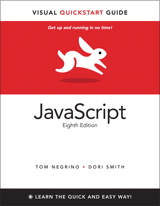 “JavaScript for the WWW”
Chapters 1—3 + 8 + 10
“Head First JavaScript”
Chapters 1—5 + 6—8
“Learning JavaScript”
Chapters 1—3  + 5—6 + 9—10
Or
Gosselin “JavaScript 3e”
Ch1 introduces JS, Ch2 introduces JS variables etc.
“JavaScript A programmer’s companion”
chapters 1~5.
ETC…
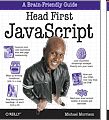 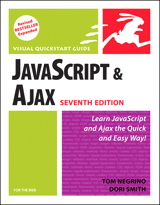 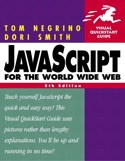 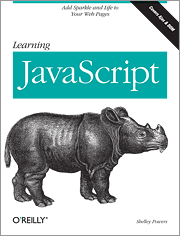 CO2013/CO3013Web Technologies
73
[Speaker Notes: NB: Some book chapter lists are on the module forum, showing which chapters to avoid in this module…]
Next lecture
The DOM :-)
Do the reading!!!
CO2013/CO3013Web Technologies
74